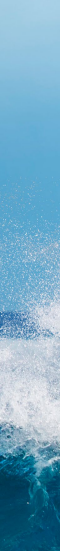 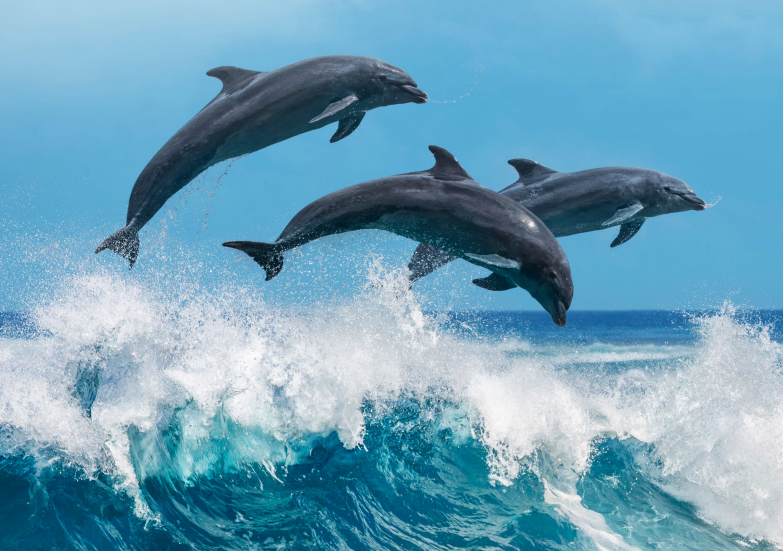 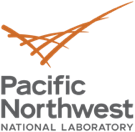 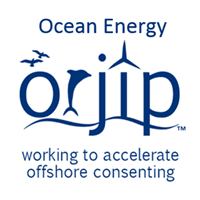 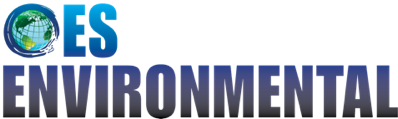 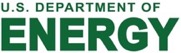 Workshop on Environmental Monitoring and Mitigation around Deployed Marine Energy Devices
Andrea Copping 
Pacific Northwest National Laboratory 
& OES-Environmental

Ian Hutchison
Aquatera Ltd. 
& ORJIP Ocean Energy
[Speaker Notes: Andrea]
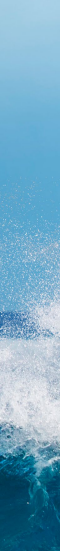 Workshop Agenda
Questions we will address today:
What drives specific monitoring data collection and analysis needs around a deployed device?
What information can help focus these monitoring efforts?
Are there other types of information that might be needed?
How can we deliver this information for good of the sector?
2
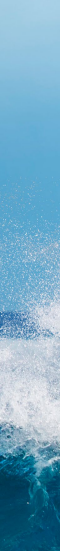 Examples of Environmental Monitoring and Mitigation around Projects
SMEC, Canada
CalWave, US
Voith, Scotland
Meygen, Scotland   
Morlais, Wales
3
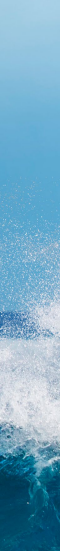 Grand PassageSustainable Marine Energy (Canada) Ltd.
Developer: Sustainable Marine
Regulator: Fisheries and Oceans Canada (DFO)
Location: Grand Passage, Nova Scotia 
Generating capacity: 0.42 MW
Consent status: consent was awarded in 2018, renewed in 2020, 2022
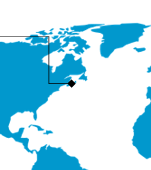 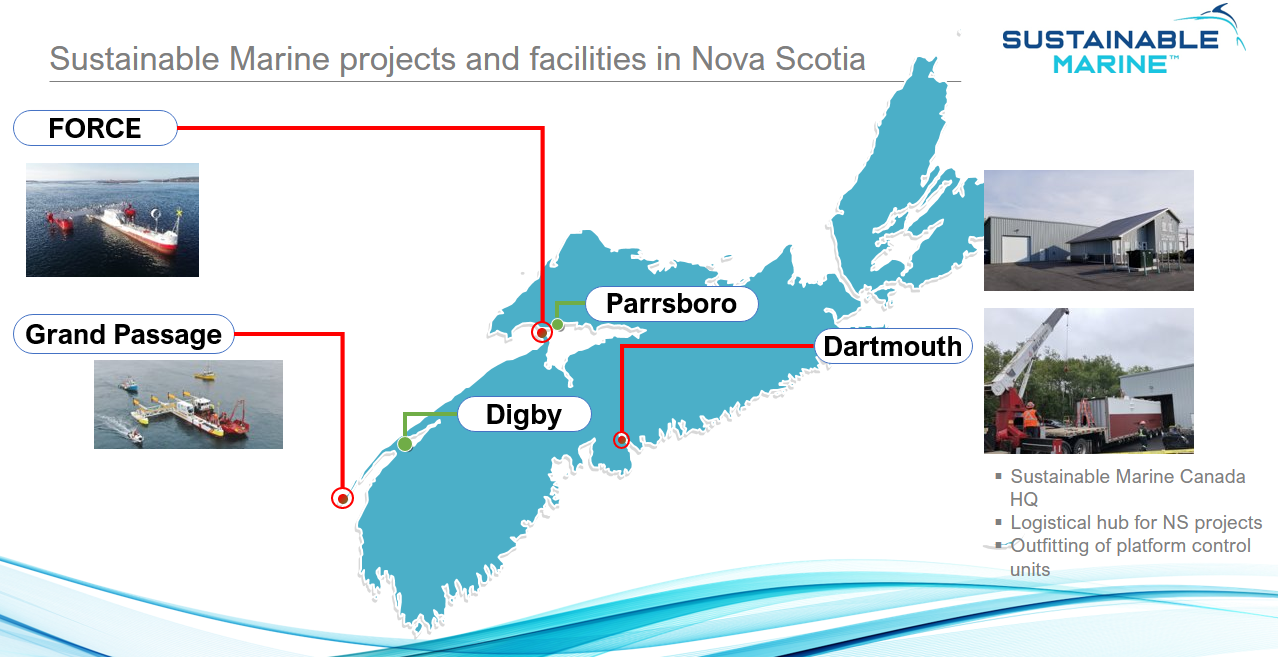 4
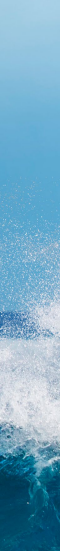 Grand PassageSustainable Marine Energy (Canada) Ltd.
Mitigation Measures
Collision risk
Daylight only operation; and
Shutdown if Schedule 1 Species at Risk is seen within 100m
Underwater noise
no mitigation measures specified 
Benthic impacts 
no mitigation measures specified  
Other notable mitigation measures
no mitigation measures specified
5
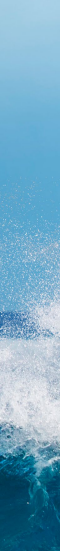 Grand PassageSustainable Marine Energy (Canada) Ltd.
Monitoring measures
Collision risk
Collection and analysis of underwater video data to observe fish, seabirds, sea turtles, and marine mammals in the near field of the turbine 
Collection and analysis of acoustic data to monitor vocalizing marine life
(Voluntary) half-hourly marine animal observation
Underwater noise
Collection and analysis of acoustic data to monitor 
   marine noise
Benthic impacts
None 
Other notable monitoring measures
None
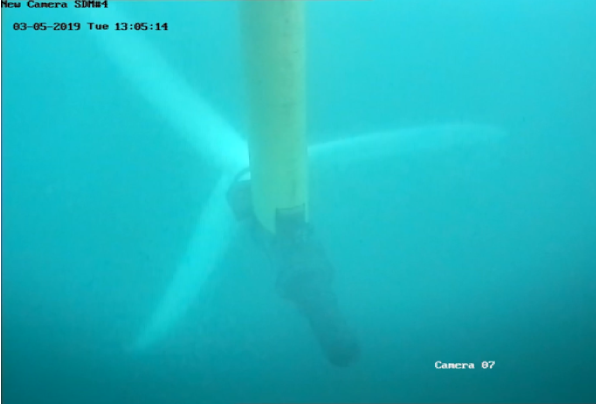 6
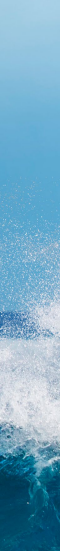 Grand PassageSustainable Marine Energy (Canada) Ltd.
Reporting requirements:
Collision risk
Quarterly underwater video and hydrophone data analysis and reporting issued to DFO
Underwater noise
Quarterly hydrophone data 
   analysis and reporting issued 
   to DFO
Benthic impacts
none
Other notable reporting requirements 
none
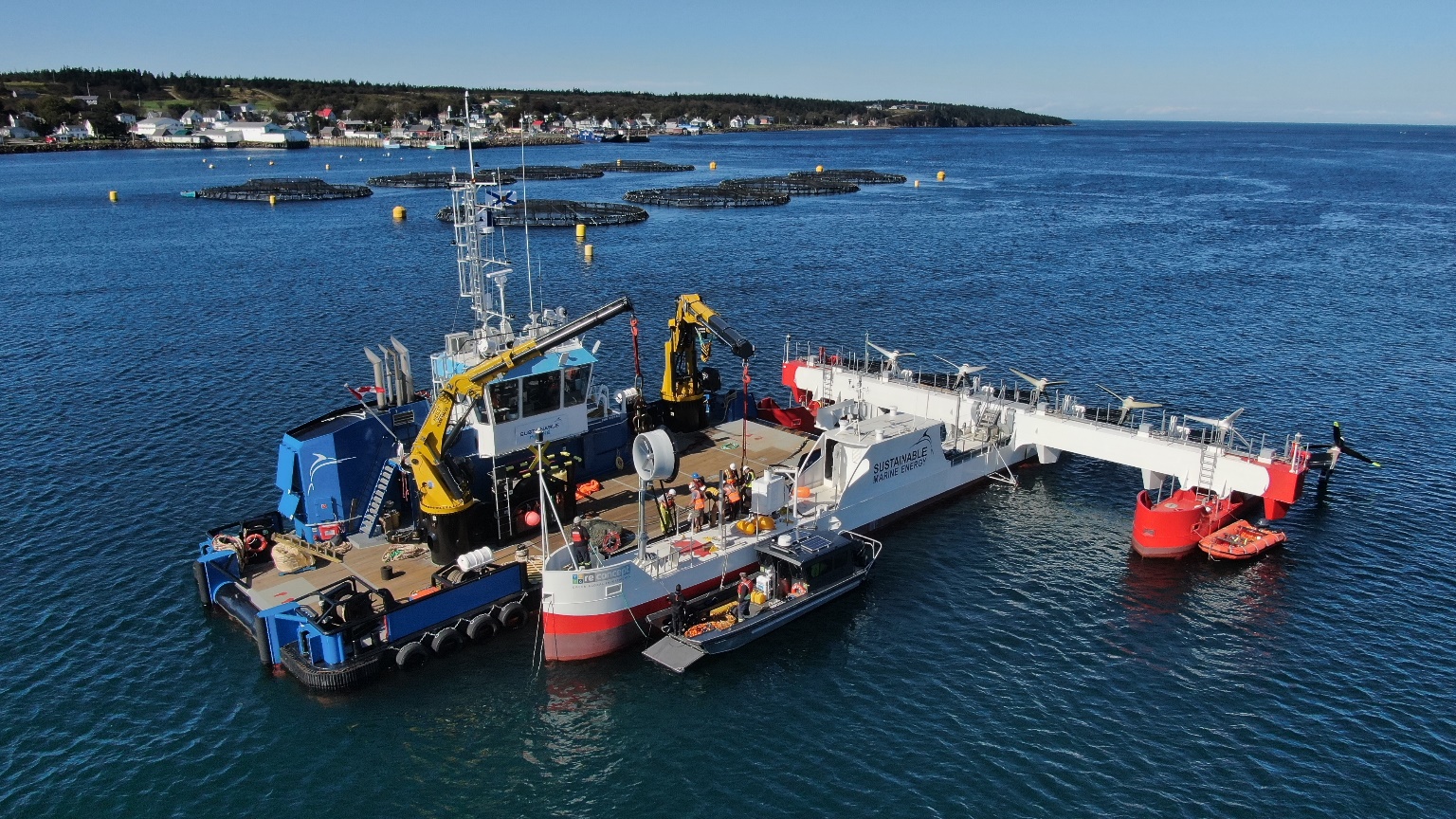 7
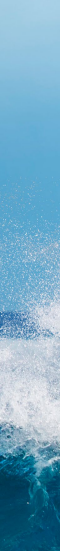 Grand PassageSustainable Marine Energy (Canada) Ltd.
Observations:
Mitigation and monitoring measures; what worked well what didn’t go to plan?
Underwater cameras functioned as expected; water clarity is variable
Hydrophone allowed assessment of device noise and detection of vocalizing mammals
Preparing the EMMP and agreeing mitigation and monitoring measures; key challenges and lessons learned:
Proponent proposes plan; some back-and-forth; decision-making somewhat opaque
How mitigation and monitoring activities were funded; private, public, both? 
Private initially; some current activities part of research funded by Canadian government
8
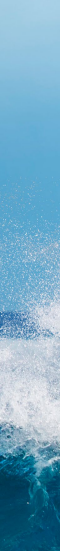 CalWave, California
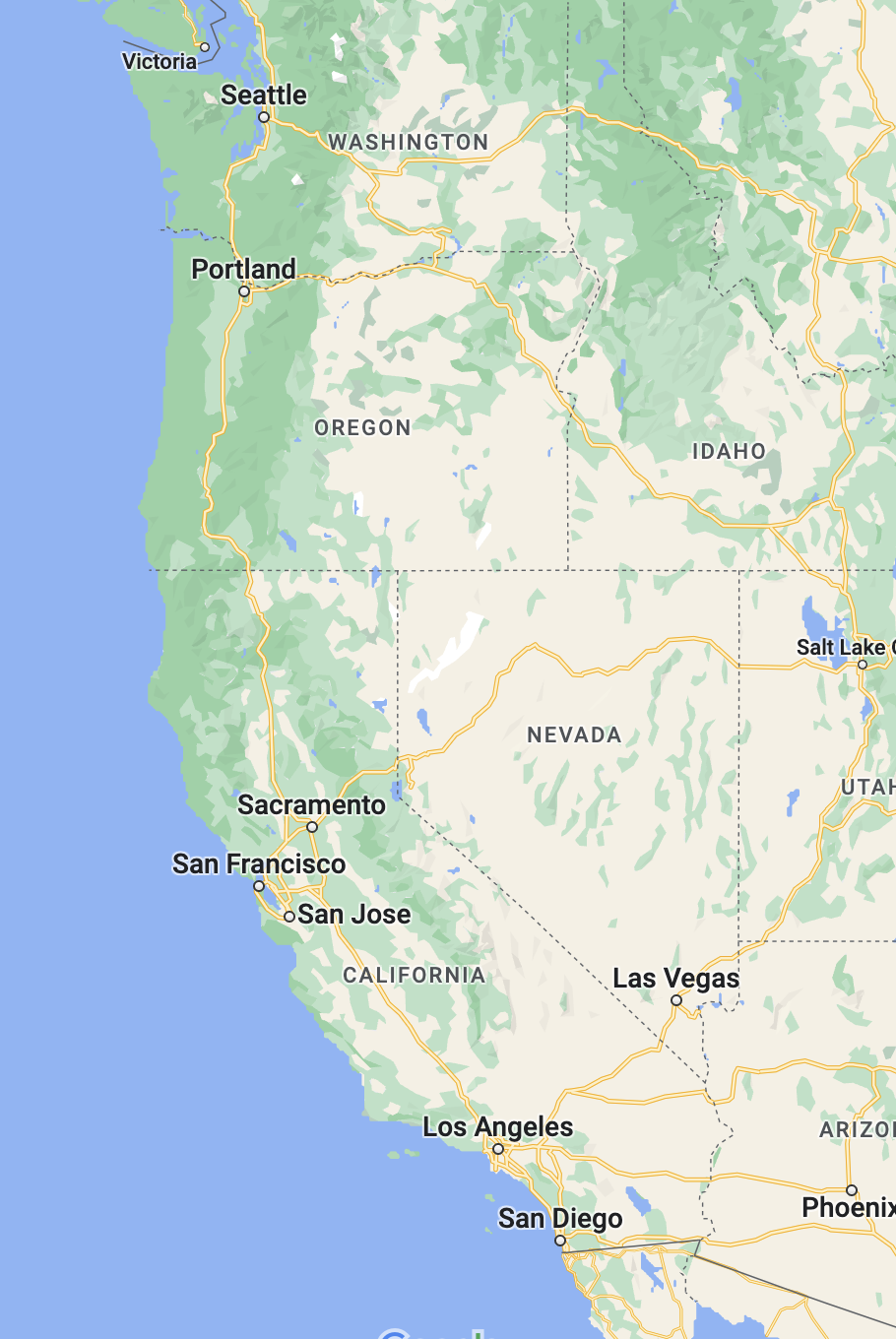 Developer: CalWave
Regulators: California Department of Fish and Wildlife (DFW), California Water Boards, National Marine Fisheries Service (NMFS), US Army Corps of Engineers (USACE), US Coast Guard Private Aids to Navigation (PATON)
Location: La Jolla, California
Generating capacity: 15 kW 
Consent status: consented and reporting complete
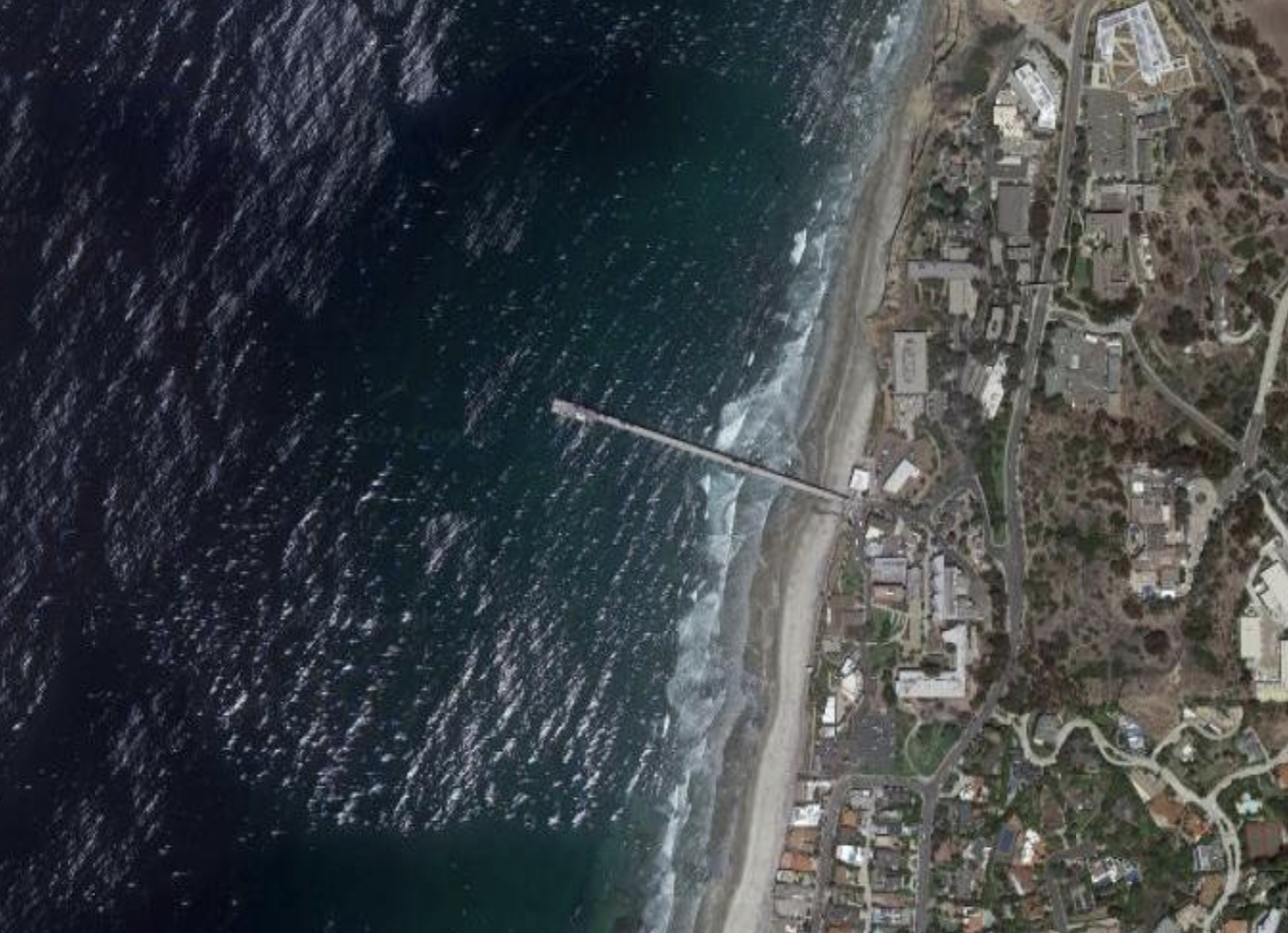 9
CalWave, California
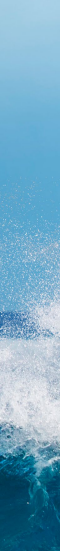 10
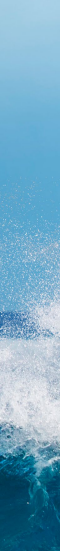 CalWave, California
Observations:
Mitigation and monitoring measures; what worked well what didn’t go to plan?
All monitoring efforts worked well. After around 8-months of continuous operation, the onboard external camera started to experience lens fogging and some vision obscuring from bio-growth. Gradual degradation of image quality/usefulness continued between months 8 and 10 of deployment.
Agreeing mitigation and monitoring measures; key challenges and lessons learned:
Due to the motion of the WEC being aligned with wave action, marine life appeared to move in unison with the WEC. No impacts were observed
Moving parts were largely self-cleaning as long they were exercised periodically
How mitigation and monitoring activities were funded; private, public, both? 
Public (US DOE funding) + Private (cost share)
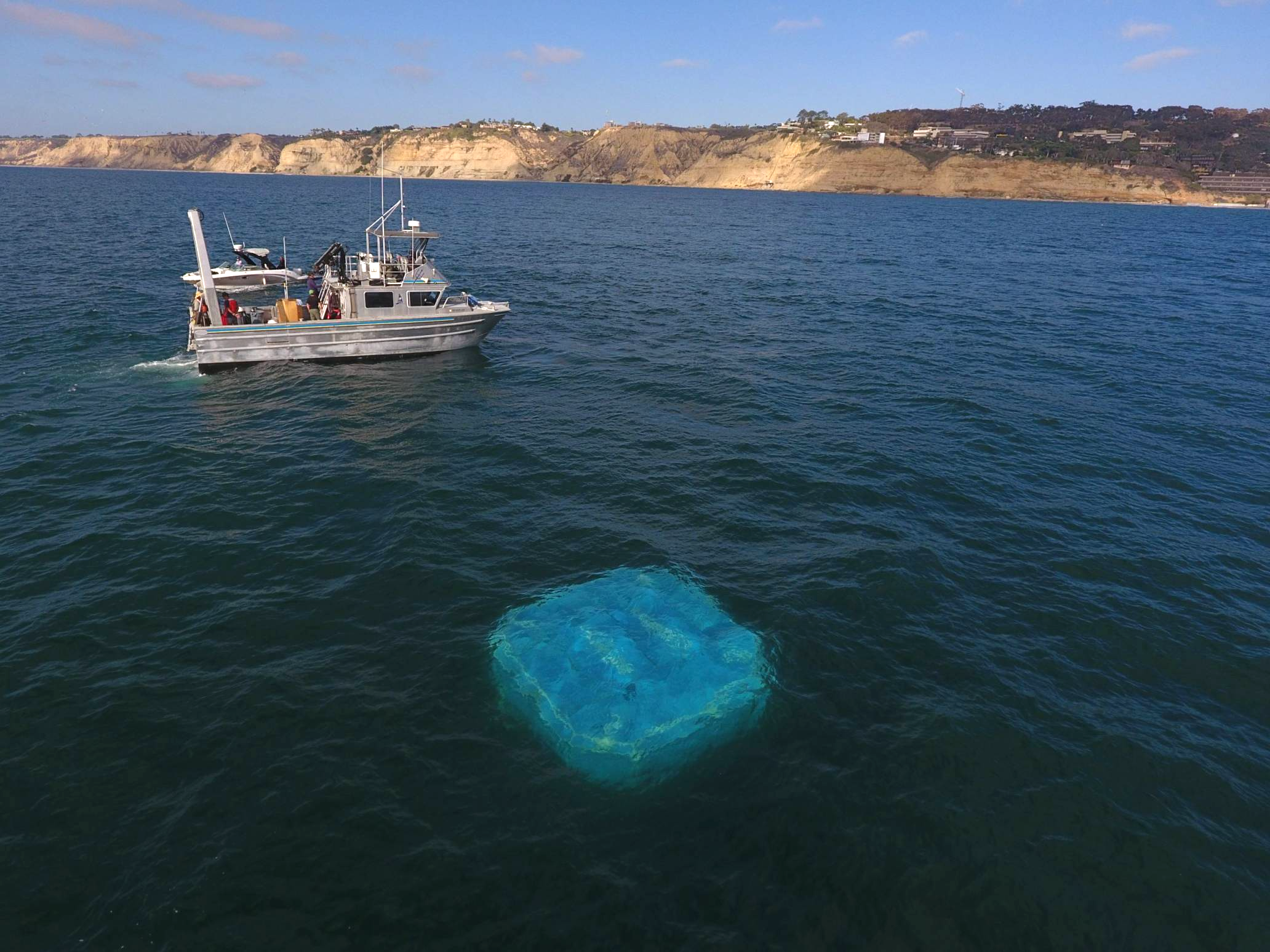 11
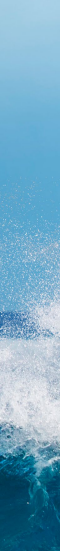 Voith Hydro, Orkney
Developer: Voith Hydro
Regulator: Marine Scotland
Location: EMEC tidal test area, Fall of Warness, Orkney
Generating capacity: 1 MW
Consent status: consenting completed in 2013 and reporting complete
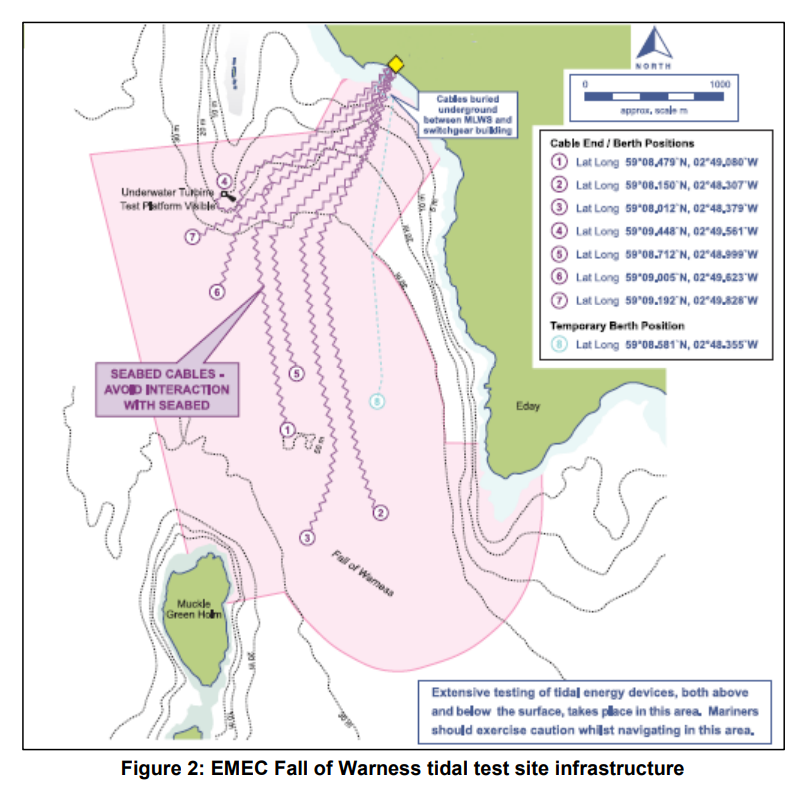 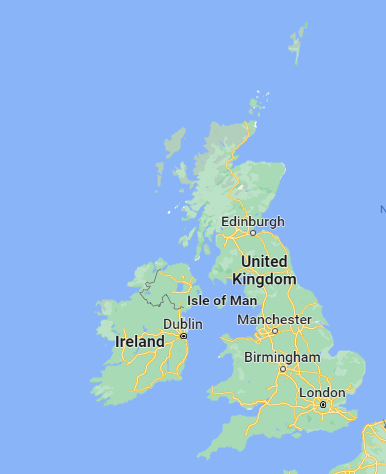 12
[Speaker Notes: Voith installed their turbine at EMEC at a busy time for the test site, Openhydro, Atlantis, TGL/Rolls Royce were all installed at the site and a new cable was being laid.]
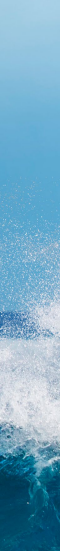 Voith Hydro, Orkney
13
[Speaker Notes: Comprehensive mitigation and monitoring plan was developed with the regulator and its statutory advisors
Voith were very keen to learn from the deployment and were very supportive of undertaking additional monitoring and research around the turbine 
Quite a lot of attention at the time from the regulators on the impacts or large vessel (DP vessel) operations on marine wildlife, which resulted in some additional mitigation and monitoring work being undertaken 
Also the first major drilling activity on the site so some mitigation and monitoring was undertaken during those operations including the establishment of a mitigation zone around the operations, which basically meant that if a marine mammal was spotted within 1km of the drilling site, operations could not start]
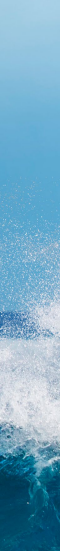 Voith Hydro, Orkney
Observations:
Mitigation and monitoring measures; what worked well what didn’t go to plan?
Agreed not to undertake acoustic monitoring of vessel operations or drilling operations for future work 
Agreed not to implement ‘soft starts’ during drilling or turbine operations during future deployments 
Cameras worked well initially but 2/3 lenses became fouled quite quickly 
Preparing the EMMP and agreeing mitigation and monitoring measures; key challenges and lessons learned:
Iterative process with the regulator and statutory advisors
Aided by existing consents at the site and agreement that the activities were at an established test site
Strong policy support for tidal energy development at the time 
Clear distinction made between monitoring and supplementary research
EMMP agreed for project in two phases; monopile installation and device operation 
How mitigation and monitoring activities were funded; private, public, both? 
All activities funded by developer, vessel acoustic monitoring done by EMEC & Heriot Watt University
14
[Speaker Notes: Provides a good example of how a demonstration project or test programme can be used not only to look at technology performance, but also at how effective mitigation and monitoring measures are in helping to manage risks and uncertainties, with the results having a short term impact on other projects both at the same location and nationally]
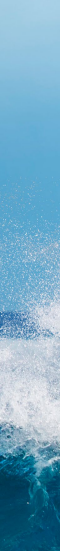 MeyGen, Pentland Firth
Developer: Atlantis Resources
Regulator: Marine Scotland
Location: Inner Sound, Pentland Firth, Scotland
Generating capacity: 
Phase 1 – 6 MW installed to date 
Phase 2 – additional 80 MW
Phase 3 – total 398 MW
Consent status: consent granted for up to 86 MW generating capacity, conditional on staged deployment
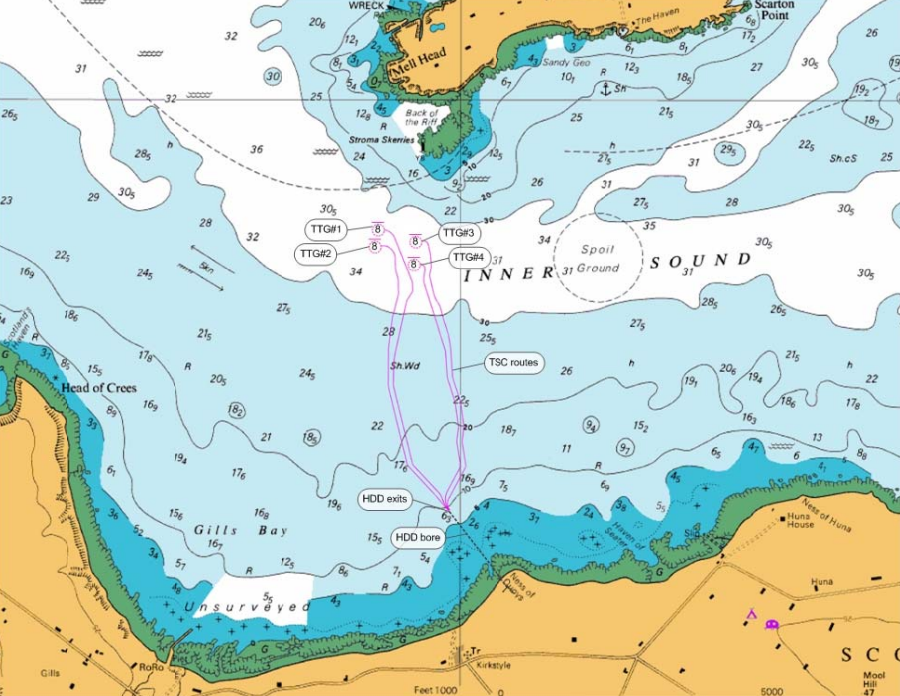 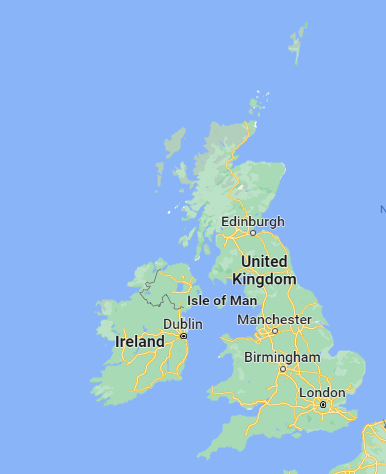 15
[Speaker Notes: EMMP for MeyGen, would very much have been informed by the work that had been undertaken at the EMEC test sites, including the Voith Hydro project]
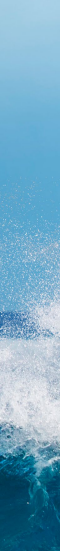 MeyGen, Pentland Firth
16
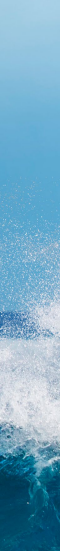 MeyGen, Pentland Firth
Observations:
Mitigation and monitoring measures; what worked well what didn’t go to plan?
Provided significant evidence of avoidance behaviour by harbour porpoise 
New monitoring platform recently installed with St Andrews University 
Preparing the EMMP and agreeing mitigation and monitoring measures; key challenges and lessons learned:
EMMP (or PEMP) agreed in consultation with a project steering group, consisting of the developer, regulator, advisors and the research/monitoring teams
Project was instrumental in demonstrating the ‘survey, deploy and monitor’ approach  
Key challenge in mapping out how data collected during phase 1 could be used in scaling up the project (consents and monitoring plan design) 
How mitigation and monitoring activities were funded; private, public, both? 
Combination of private, public and research funding (significant resources the Scottish Demonstrator Project to support collision risk research)
17
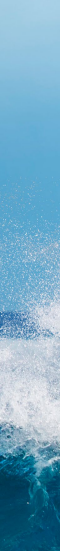 Anglesey Marine Energy: Morlais
Developer: Menter Môn (not for profit, 3rd sector)
Regulator: Natural Resources Wales
Location: 35 km2 area of seabed off the coast of Holy Island, Anglesey (within the West Anglesey Demonstration Zone (WADZ))
Generating capacity: 240 MW
Consent status: consent was awarded in December 2021.
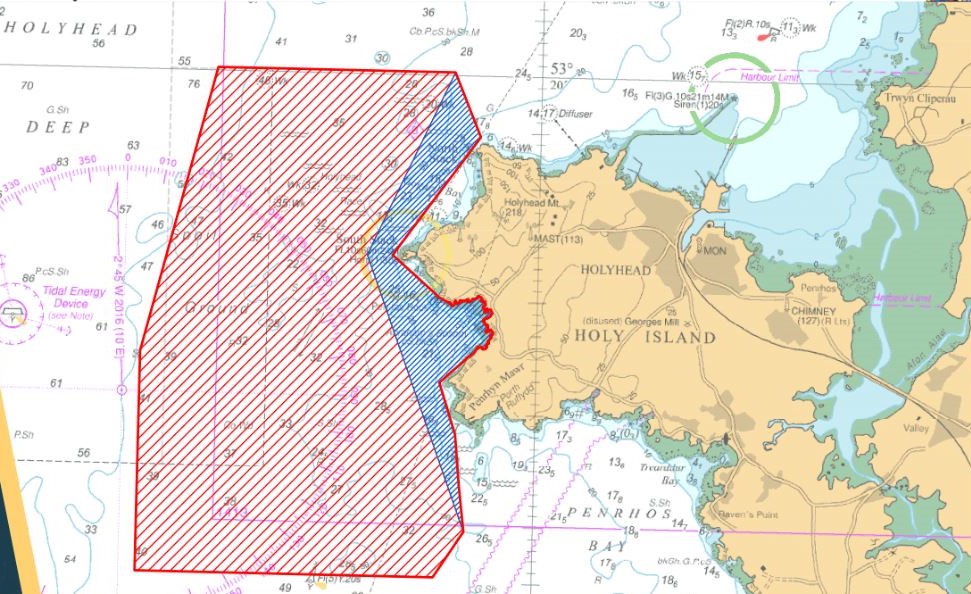 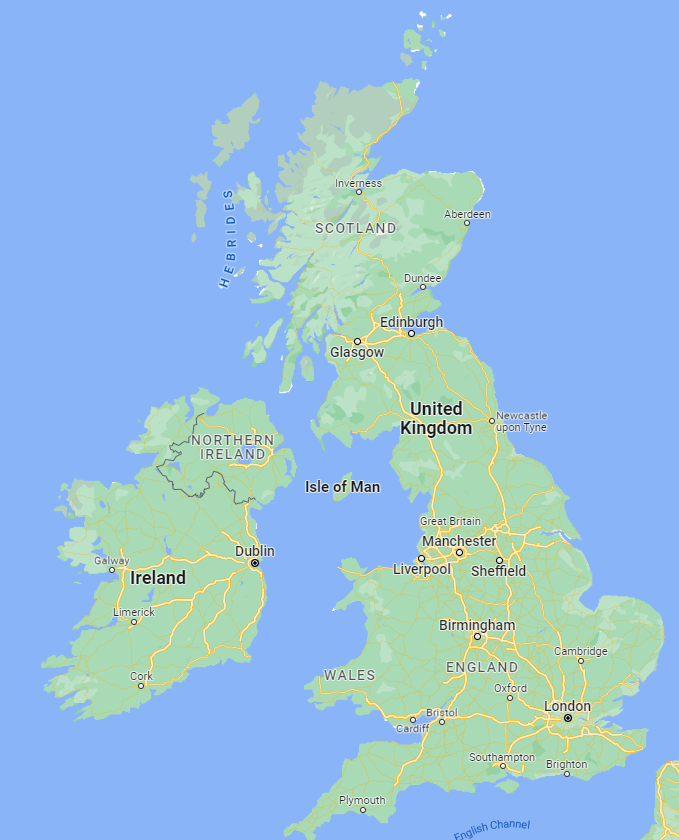 18
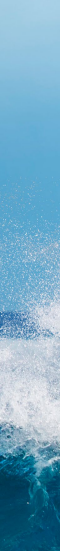 Anglesey Marine Energy: Morlais
19
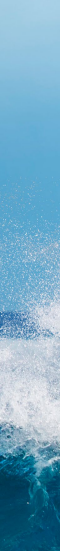 Anglesey Marine Energy: Morlais
Observations:
Mitigation and monitoring measures; what worked well what didn’t go to plan?
n/a – project in pre-development 
Preparing the EMMP and agreeing mitigation and monitoring measures; key challenges and lessons learned:
Work in progress!  Outline EMMP agreed during the consenting process, Advisory Group established and a detailed EMMP for Phase 1 is being developed.  
Priority questions and indicators agreed with the Advisory Group
Baseline data and other technical work programmes are underway 
How mitigation and monitoring activities were funded; private, public, both? 
Morlais has secured funding from WEFO to support the design of the EMMP (including baseline data collection, equipment trials etc), which has allowed the engagement of an extensive team of experts to support the design work.
20
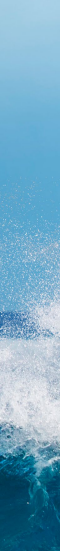 Best Practices
What drives specific monitoring data collection and analysis needs around a deployed device?

Based on the marine animals/habitats at risk, based on what the developer and regulator agrees upon

Existing knowledge

Specific interactions:
For tidal/river/ocean current only: potential risk or collision or close encounter 
Underwater noise from the operational device
Electromagnetic fields from the power export cable
Changes in benthic habitats, changes in pelagic habitats
Whatever your regulator determines (!)
21
[Speaker Notes: Based on the marine animal and habitat resources you and your regulator has agreed are at risk.
For tidal: risk or collision (or close encounter) with rotating blades, for marine mammals, fish, diving seabirds, sea turtles, as appropriate for the site.
Underwater noise from the operational device.
Electromagnetic fields from the power export cable, and perhaps the operational device. 
Changes in benthic habitat from anchors or foundations and along the cable route. Changes in pelagic habitat from additions of mooring lines in the water column and floats on or under the surface. 
Whatever your regulator determines (!)]
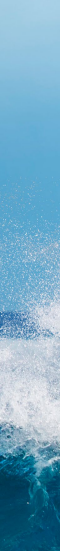 Best Practices
What information can help focus these monitoring efforts?

Collision risk: ongoing monitoring. Research on instruments needed, models to be refined and validated.
Underwater noise: collected for WECs and turbines, using IEC TC114 standards, perhaps using US regulatory action levels for marine mammals and fish. 
EMF: emissions from cables and devices related to the amount of power carried by the cable and the configuration of the cable. Appears to be of little concern.
Changes in benthic and pelagic habitats: can be understood from other offshore industries. Siting is important.
22
[Speaker Notes: Collision risk will likely entail some ongoing monitoring. Active research continues to answer questions in this area, but the concern remains, no matter how unlikely a collision might seem.
Underwater noise has been collected for a number of WECs and turbines. Using IEC TC114 standards, it appears that for small numbers of devices (1-4), this risk falls below US standards and guidelines for marine mammals and fish, resulting in no significant risk.  OES-E considers the risk to be retired for small numbers of devices.
EMF emissions from cables and devices is related to be amount of power carried by the cable and the configuration of the cable. Although there are no definitive conversions for cable configurations, we know that the amount of power carried by marine energy devices is small. Laboratory assessments do not consider these levels of EMF to cause significant harm to benthic or pelagic animals. OES-E considers the risk to be retired for small numbers of devices.
Changes in benthic and pelagic habitat can be gleaned from effects from other offshore industries including oil and gas, offshore wind, and any development at sea. While a good seabed survey is essential, it is most important to site marine energy devices so they do not affect fragile (endangered, threatened, unique) habitats. OES-E considers the risk to be retired for small numbers of devices.]
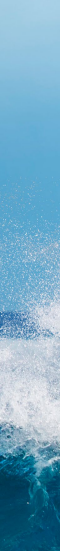 Best Practices
Are there other types of information that might be needed?

Changes in sedimentation patterns or water circulation
Displacement of migratory patterns or movements of marine animals
Research can best address these and other issues at array scale
23
[Speaker Notes: Regulators may be curious about whether your device or array might change sedimentation patterns or water circulation.  For small numbers of devices, this is not measurable and OES-E considers the risk to be retired. For larger arrays, numerical models can provide the best answers at the moment. 

Similarly, small numbers of devices are unlikely to change migratory patterns or movements of marine animals. Potential effects of large arrays are uncertain.]
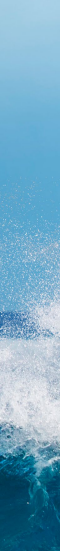 Best Practices
How can we deliver this information for the good of the sector?

Agree on priority information needed
Consensus around strategic research
How we can deliver this research
24
Best Practices
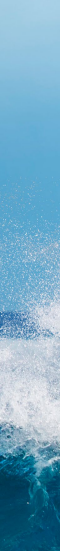 25
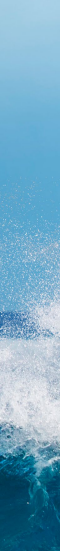 Research to Support Consenting, Successful Projects
Focus on information gaps based on regulator needs
Focus on interactions with greatest uncertainty
Consider monitoring for scale of project (single device versus arrays)
Consider regional requirements (such as European Directives)


Global Research Fund
26
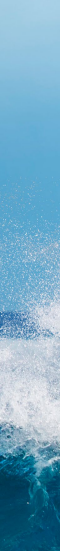 Notable Processes
Risk retirement, data transferability, guidance documents (add URLs)
Management measures (aka mitigation)
ORJIP Information notes (Wales)
Upcoming:
Case Studies (examples) of applying data transferability to risk retirement
Regulator workshops – December 6th 
3:00pm UTC: https://pnnl.zoomgov.com/meeting/register/vJItdumvrz4pGL5Ca7AoTfjoi223eZhYf9s
12:00am UTC: https://pnnl.zoomgov.com/meeting/register/vJItde6uqzwtHIES-jzs3fW4gU8FJx7Ssrg 
Workshop for developers (?)
Critical evidence gaps, summary of ORJIP Forward Look
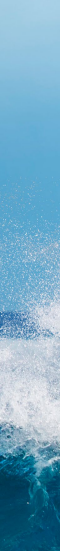 Next Steps
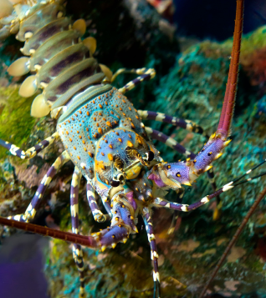 Global Research Fund note
Update critical evidence needs for global context
Prepare guidance note around the development of monitoring and mitigation plans
Include guidance into 2024 State of Science 
Enhanced collaboration and exchange between monitoring and research teams
28
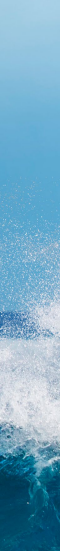 Survey
Please fill out our short survey!
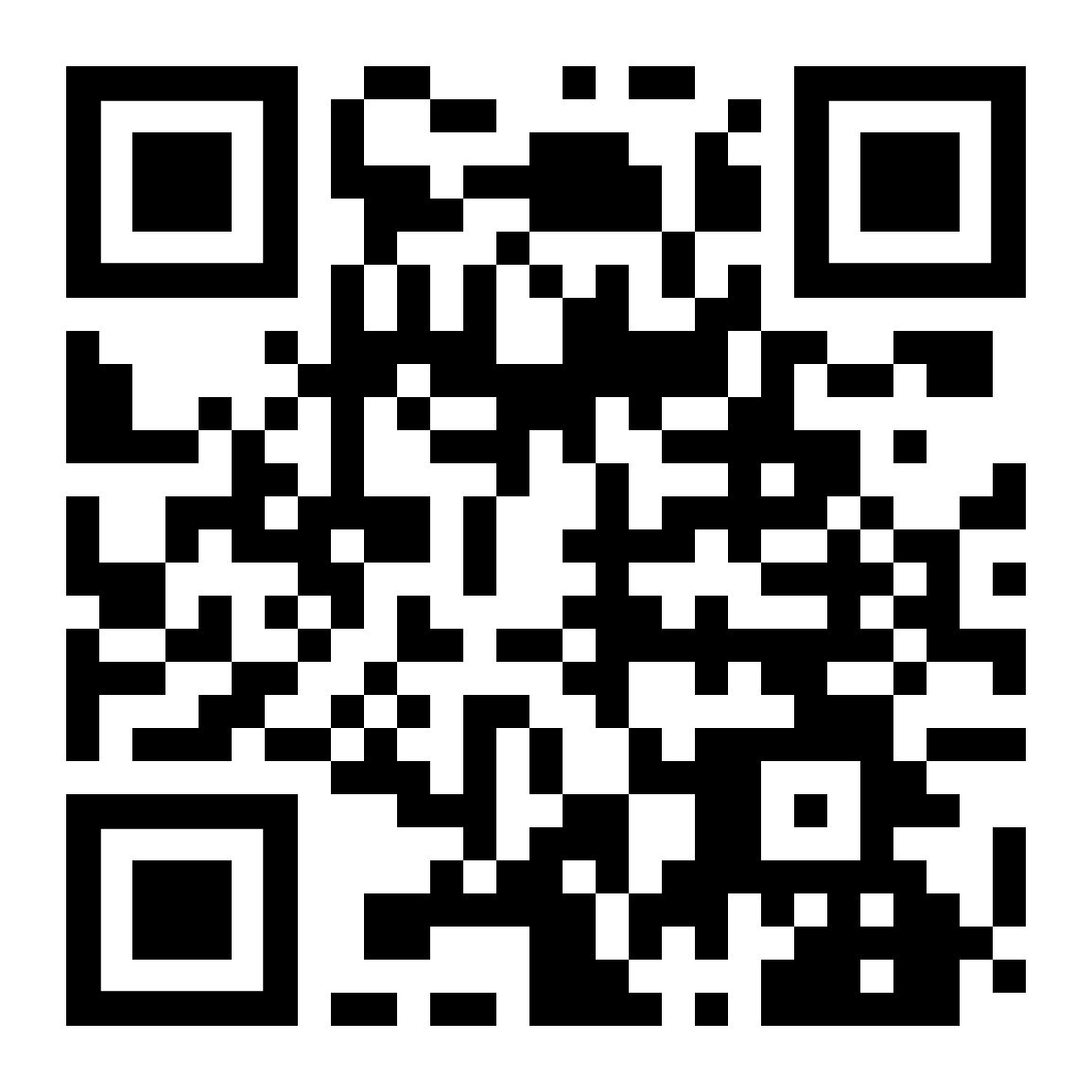 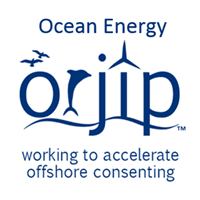 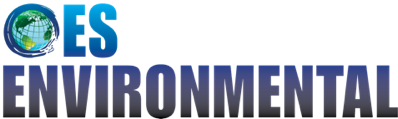 29
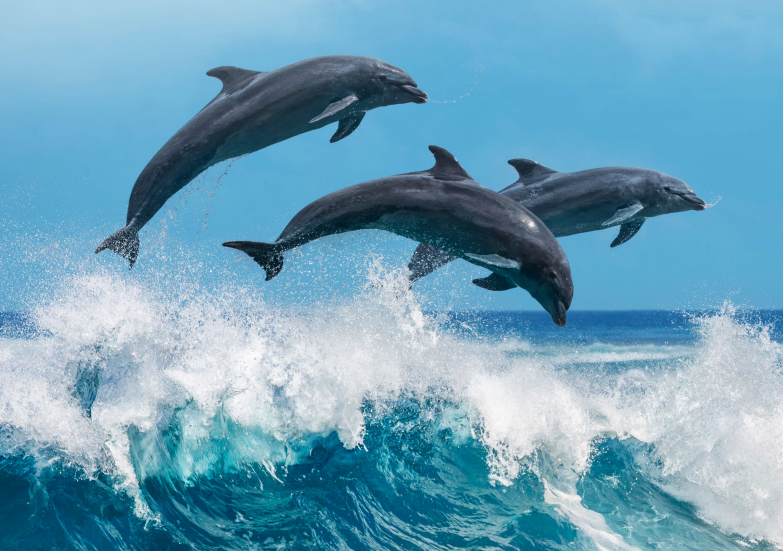 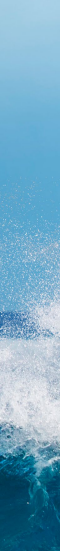 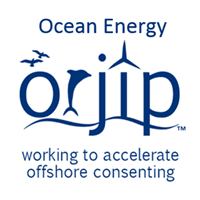 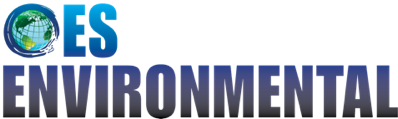 Thank you!
Andrea Copping
andrea.copping@pnnl.gov

Ian Hutchison
ian.hutchison@aquatera.co.uk
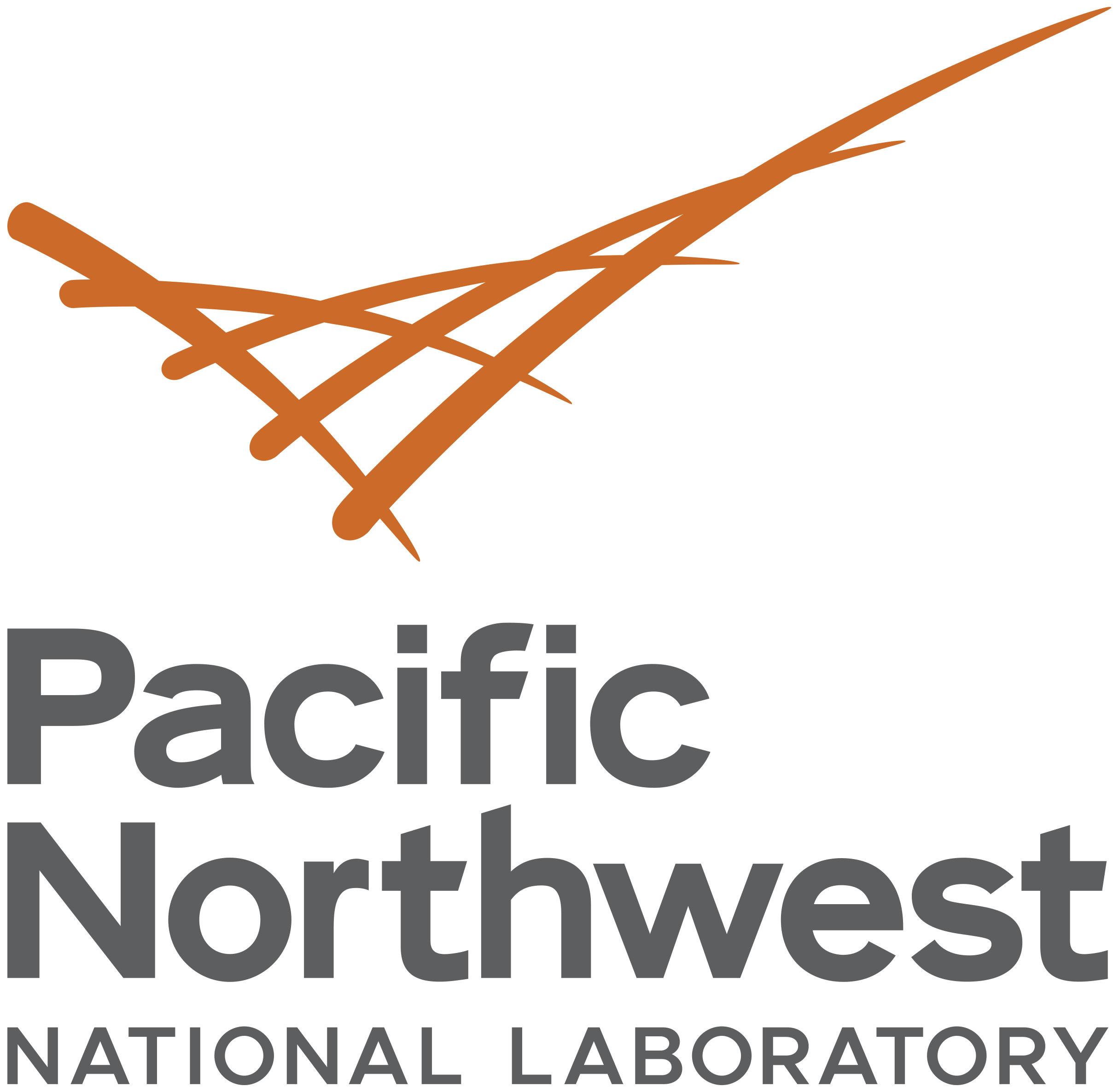 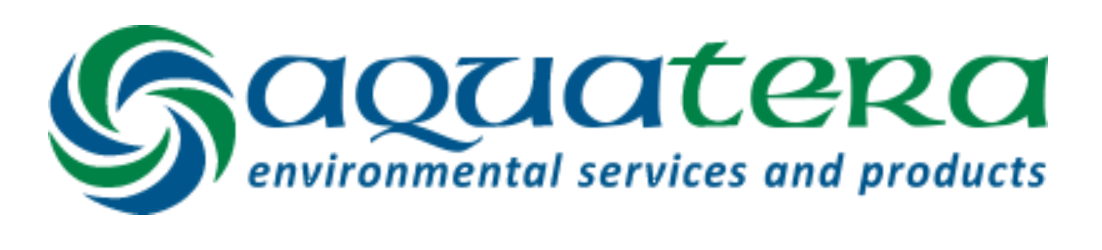 30